Урок географии для 5 и 8 классов по теме«Человек в ландшафте. Ориентирование на местности.»
Филиал ГБОУ ИТШ им. П. Р. Поповича
подготовили
Полтарецкая И.Н. и Барковская О.А.
19.12.18                Классная работа.
Человек в ландшафте. Ориентирование на местности.
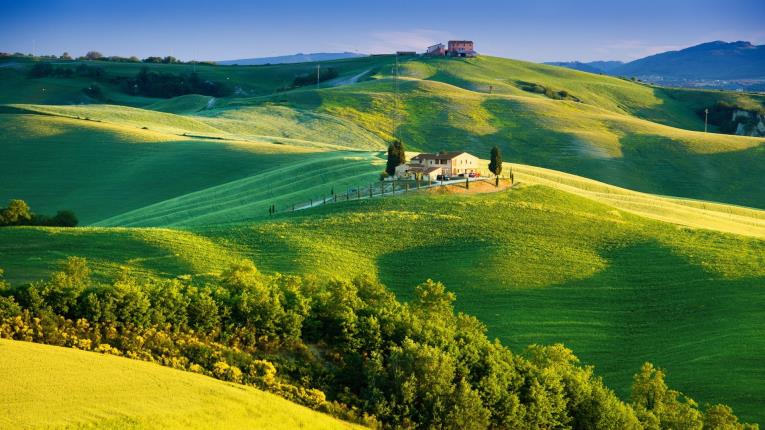 Природный ландшафт
https://youtu.be/x9TJjMtAf7k?t=352
Виды ландшафтов:
Природные
Антропогенные
Природно-антропогенные
    *Сельско-хозяйственные
    *Лесохозяйственные
    *Городские
    *Природно-технические
    *Промышленные
Словарь
Антропогенный - созданный человеком, или возникший в результате его деятельности.
природные и антропогенныеландшафты
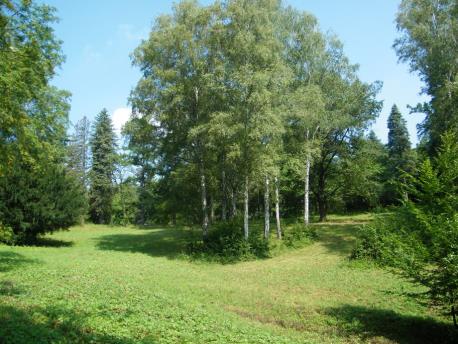 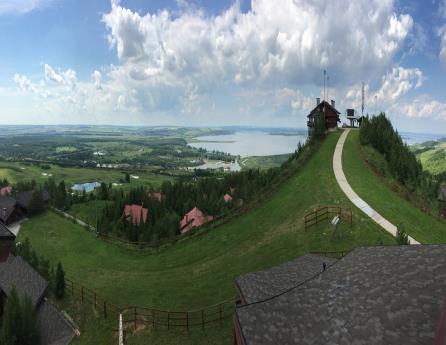 природно - антропогенные
природно - антропогенные
природно - антропогенные
природно - антропогенные
природно - антропогенные
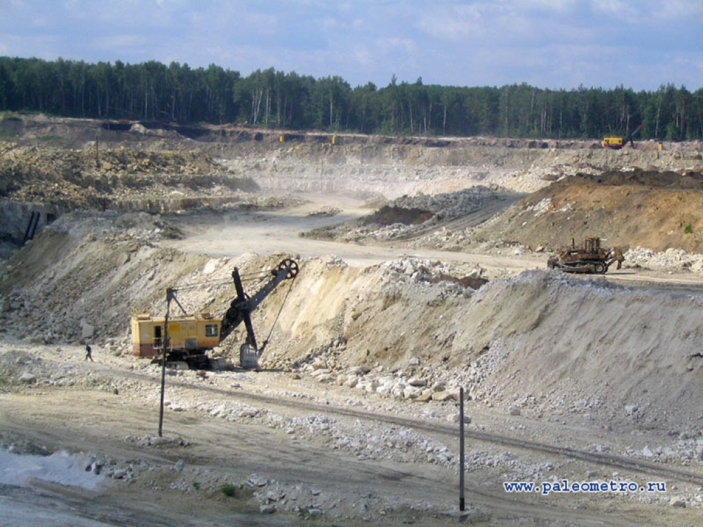 природно - антропогенные
Садово-парковое искусство
https://youtu.be/WosvDeokDLo
Практическая работа
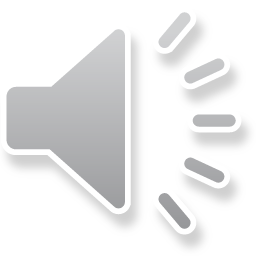 Создание проекта
https://youtu.be/js2H_ZrCRBU
ГБОУ СПО КОЛЛЕДЖ ЛАНДШАФТНОГО ДИЗАЙНА № 18
Адрес главного корпуса: 
105568, Москва, ул. Чечулина, 3, корп. 1
Приемная комиссия 8 (499) 748-54-98
- 250109 «Садово–парковое и ландшафтное строительство» (базовый уровень), квалификация – техник.
- 072501 «Дизайн (по отраслям)» (базовый уровень), квалификация – дизайнер.
- 072501 «Дизайн (по отраслям) в области культуры и искусства углубленной подготовки», квалификация – дизайнер, преподаватель.
- 100119 «Флористика» (базовый уровень), квалификация – флорист.
Физкультминутка
https://www.youtube.com/watch?time_continue=10&v=abd1NWTWfEs
Ориентирование -
это умение определять на местности стороны горизонта.
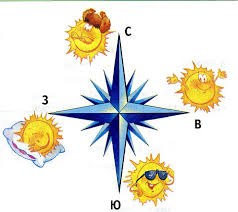 Заполни схему
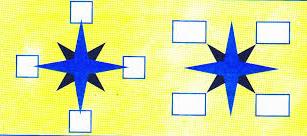 Стороны горизонта на карте
Ориентирование
солнцу и звездам
компасу
местным
природным
признакам
Определение северного и южного направлений
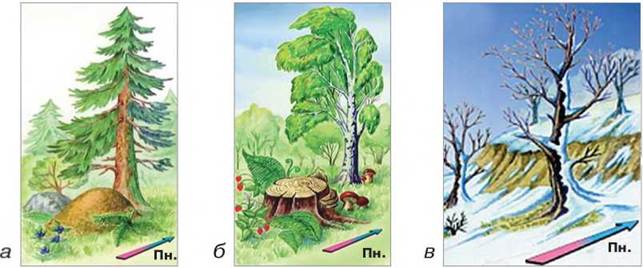 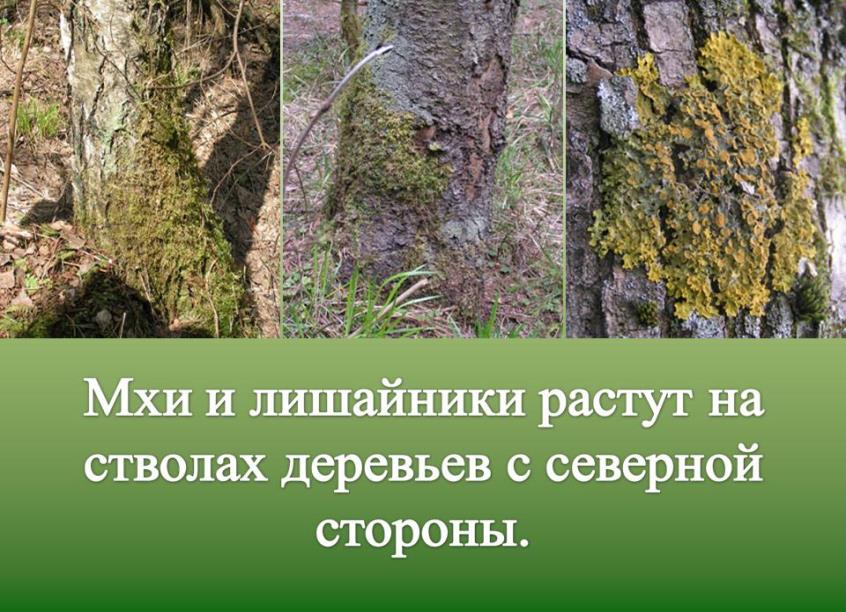 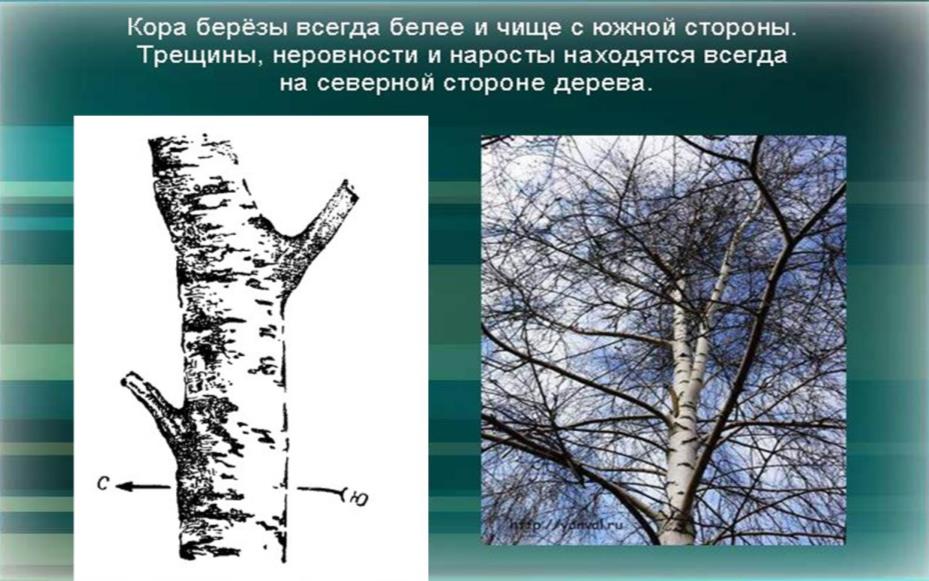 Проверь!
«Ландшафт» 
Б
А
Б
Б
В
«Ориентирование»
Б
В
Б
Б
Г
Лекарственные свойства растений -мох сфагнум
https://youtu.be/vZfn97mtzeI?t=254
Лекарственные свойства растений –дуб обыкновенный
https://www.youtube.com/watch?v=a3IIaecXbFs
Лекарственные свойства растений –осина
https://www.youtube.com/watch?v=2-fTr5Slfdg
Домашнее задание
5 класс
Выписать в тетрадь местные признаки ориентирования на местности
8 класс
Ответить на вопросы стр.147 учебника